Hot Topics in Breast Cancer Management
Saturday, October 12, 2019        Holiday Inn Gurnee Convention Center
                                                           6161 W Grand Ave.   Gurnee, IL 60031
Guest rooms are $94   Use code AUR  Phone 847-336-6300, extension 2
Target Audience: Family Practice, General Surgery, Hematology/Oncology, 
Medical Oncology, Obstetrics/Gynecology, Pathology, Plastic and Reconstructive Surgery, Radiation Oncology, Surgical Oncology,  All Medical Staff
4.50 CME Credit Hours Offered
Registration is free but advance registration is required. https://cpd.aurora.org
Questions? Contact the CPD office at cpddepartment@aurora.org
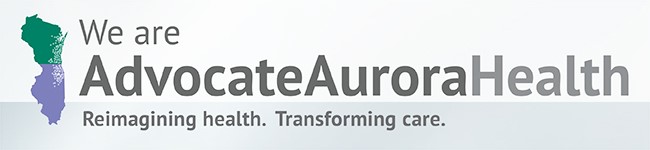 Hot Topics in Breast Cancer Management
Saturday, October 12, 2019  
Holiday Inn Gurnee Convention Center
6161 W Grand Ave.   Gurnee, IL 60031
4.50 CME Credit Hours Offered
Program Directors – Aaron Chevinsky, MD and Barry Rosen, MD
Aaron H. Chevinsky, MD FACS   Medical Director of Surgical Oncology, Advocate Aurora Health Care, Aurora St. Luke’s Medical Center
Clinical Adjunct Professor of Surgery, University of Wisconsin School of Medicine and Public Health
Program Director, Complex Surgical Oncology Fellowship
Barry Rosen, MD, FACS     Breast Surgeon, Advocate Good Shepherd Hospital
Assistant Professor, University of IL College of Medicine, Chicago, IL, Advocate Aurora Health

Faculty

Nila H. Alsheik MD     Chair, Advocate Breast Imaging Medical Directors Committee, Section Chief, Division Breast Imaging
Co-Medical Director, Advocate Caldwell Breast Center, Advocate Lutheran General Hospital, Advocate Aurora Health
Amy Bock, RN, MBA, BSN, OCN,  Senior Director, System-wide Cancer Program, Advocate Aurora Health
Jodi Brehm, MD, FACS    Breast Surgeon, Advocate Aurora Health, Racine Kenosha
Sandeep Chunduri, MD     Medical Director, Advocate Medical Group Crystal Lake Oncology, Advocate Aurora Health
Neil Dalal, DO    Oncology Medical Director of Bhorade Cancer Center, Advocate Medical Group, Advocate Aurora Health
Joshua Elson, MD    Radiation Oncology Associates, Ltd, Advocate Aurora Health
Karen Gordon, PharmD     VP, Advocate Cancer Institute, Advocate Aurora Health
Anna B. Katz, MD      General Surgery, Breast Surgery , Libertyville, Illinois, Advocate Aurora Health
Mark T Lawton MD   Director, Mammography Center of Excellence, Aurora Healthcare, Advocate Aurora Health
Ann M. Mauer, MD   Medical Director,  Creticos Cancer Center and Cancer Institute, Advocate Illinois Masonic Medical Center 
Clinical Assistant Professor of Medicine, University of Illinois Chicago, Advocate Aurora Health
Heidi Memmel, MD   Oncological Surgeon, Advocate Christ Medical Center, Advocate Aurora Health  
Michael P. Mullane, MD   Medical Oncologist, Aurora Cancer Care
Medical Director, Hereditary Cancer Prevention and Management Center, Advocate Aurora Health
Jon Richards MD, PhD   Oncology, Advocate Health Care, Medical Director, Advocate Cancer Institute, Advocate Aurora Health
James E. Ruffer, MD    Radiation Oncology, Advocate Illinois Masonic Medical Center, President, Radiation Oncology Consultants, Ltd. 
Antony Ruggeri, MD    Medical Oncologist, Aurora Cancer Care, Advocate Aurora Health
Federico A. Sanchez, MD   System Medical Director, Medical Oncology, Aurora Cancer Care, Advocate Aurora Health
Judy Angela Tjoe, MD, FACS   Breast Oncology Surgeon, Advocate Aurora Health; Medical Director, Aurora Sinai Medical Center Comprehensive Breast Care Program; Medical Research Director, Breast Cancer Research Program (TORQUE); Clinical Associate Professor (Adjunct), Department of Surgery, School of Medicine & Public Health, Univ. of WI; Clinical Associate Professor (Adjunct), Department of Exercise, Marquette Univ.
James Weese, MD, FACS    Vice President of Aurora Cancer Care and Clinical Adjunct Professor of Surgery, UW School of Medicine & Public Health, Aurora Cancer Care, Advocate Aurora Health Care Medical Group

CME Planners: Jill Hoffman, Carol Rizzie
Registration is free but advance registration is required. https://cpd.aurora.org
Questions? Contact the CPD office at cpddepartment@aurora.org
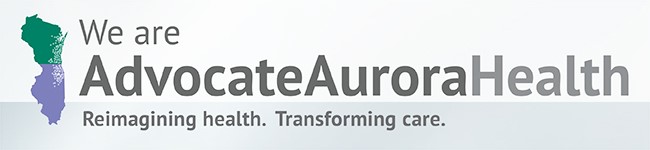